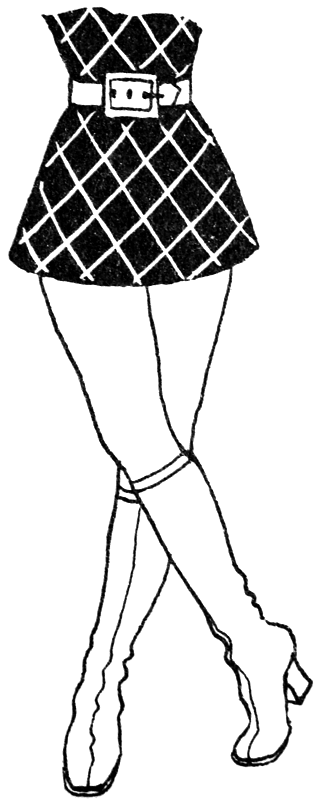 Verkäuferin
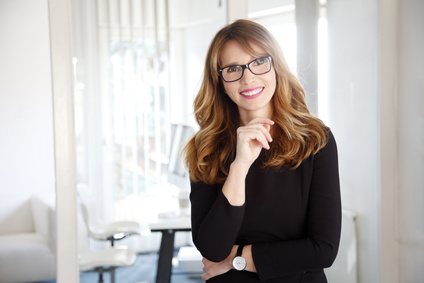 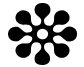 Kreativ
Kommunikation
Ernst